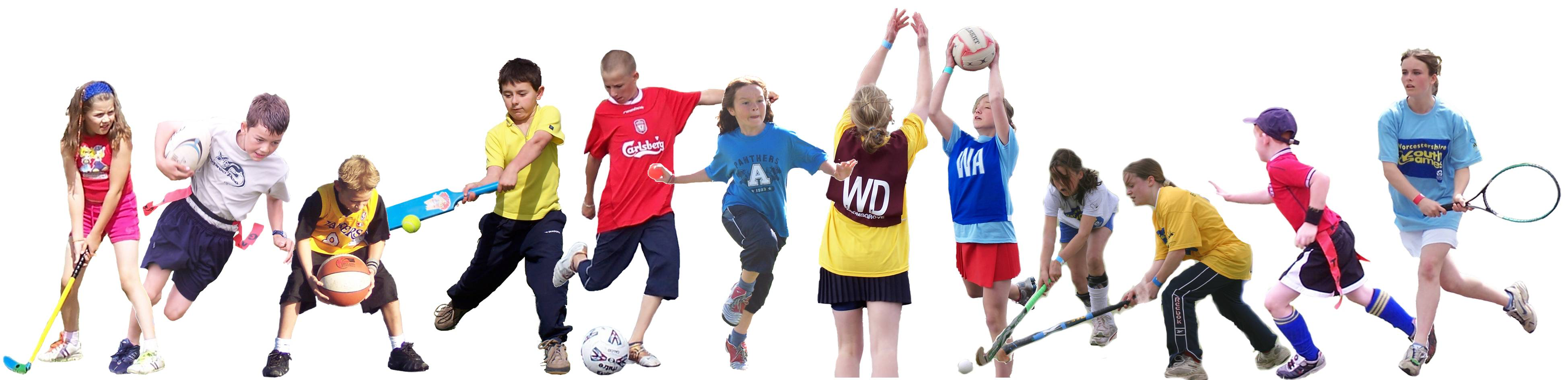 Prof. Dr. Andreas Bund
Universität Luxemburg

Motorisches Lernen im 
Kindes- und Jugendalter
Gastvortrag an der Humboldt-Universität Berlin / 12.6.2015
[Speaker Notes: Estimados senoras y senores, colegas y estudiantes,

primero quisiera agradecerle a la Universidad de Antioquia por invitarme a este congreso. Siempre vengo a Colombia y especialmente a Medellín con mucho gusto por la gente, el país y también por el clima. Por cierto, es incréible como Medellín ha cambiado, me parece un progreso muy rápido.

Bueno, me gustaría hablar sobre una investigación nueva, que estoy realizando junto con uno de mis doctorados, el senor Saeed Ghorbani. Nosotros aún no hemos terminado esta investigación, pero se trata de un tema que es bastante importante para el entrenamiento deportivo: El uso de video-modelos y la pregunta cómo se debe representar un video-modelo al deportista para que él puede aprender o optimizar un movimiento de manera efectiva.]
Luxemburg
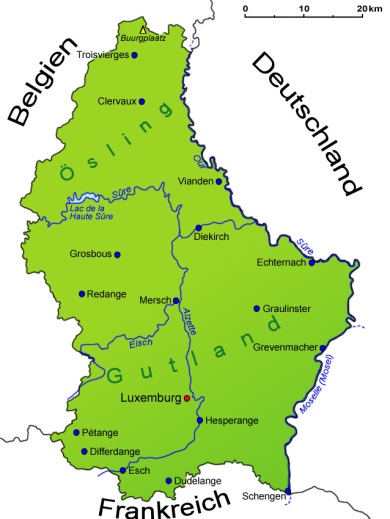 Einwohner
500.000

Sprachen
Luxemburgisch
Deutsch
Französisch

Hauptstadt
Luxemburg
(100.000 Einw.)
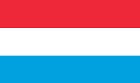 Luxemburg
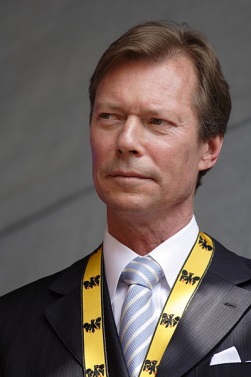 Großherzog
Henri
Folie 1 von 30                                                                                                                Prof. Dr. Andreas Bund
[Speaker Notes: Luxemburgo esta situado entre Alemania, Francia y Bélgica y es bastante próspero porque es un centro de bancos y de instituciones de la Unión Europea. Todos los 500.000 habitantes hablan perfectamente tres idiomas: Su proprio idioma que es luxemburgués y los idiomas de sus vecinos, quiere decir alemán y francés. La mayoría de la gente habla además inglés. La cápital se llama también Luxemburgo. 

Hay solo una universidad bastante jóven que esta creciendo rápidamente. Los idiomas oficiales de la universidad son alemán, francés y inglés – luxemburgués no! Los docentes tienen que hablar por lo menos dos de estos idiomas.]
Universität Luxemburg
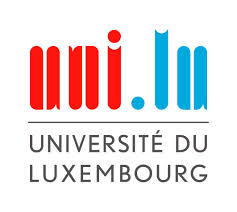 „Auf einen Blick“
- 2003 gegründet
- 6200 Studierende
   aus 107 Ländern
- 233 Professoren
- Multilingual
- Obligatorisches 
   Auslandssemester
- Campus Belval in 
   Esch ab 2015
- Kein Sportstudium
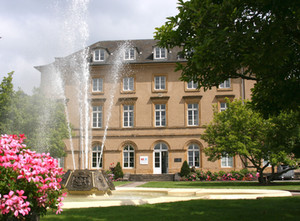 Logo der
Universität
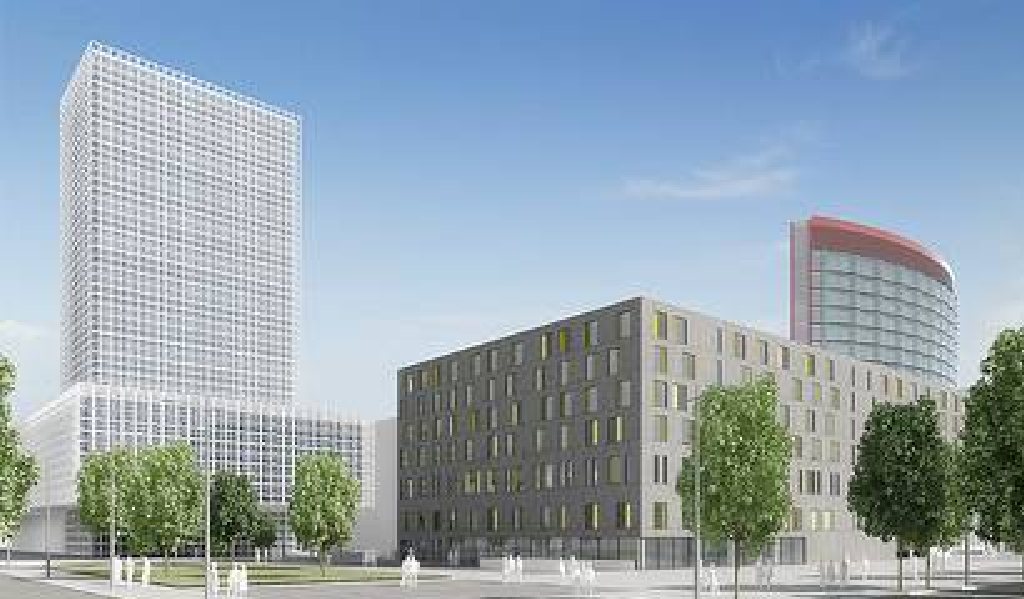 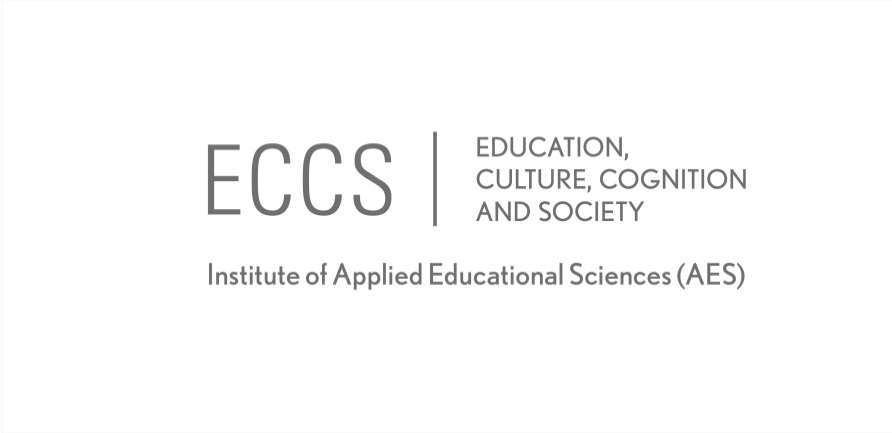 Research
Unit
Folie 2 von 30                                                                                                               Prof. Dr. Andreas Bund
[Speaker Notes: Luxemburgo esta situado entre Alemania, Francia y Bélgica y es bastante próspero porque es un centro de bancos y de instituciones de la Unión Europea. Todos los 500.000 habitantes hablan perfectamente tres idiomas: Su proprio idioma que es luxemburgués y los idiomas de sus vecinos, quiere decir alemán y francés. La mayoría de la gente habla además inglés. La cápital se llama también Luxemburgo. 

Hay solo una universidad bastante jóven que esta creciendo rápidamente. Los idiomas oficiales de la universidad son alemán, francés y inglés – luxemburgués no! Los docentes tienen que hablar por lo menos dos de estos idiomas.]
Gliederung
1      Definitionen und Abgrenzungen  
        Motorisches Lernen ↔
        Motorische Entwicklung
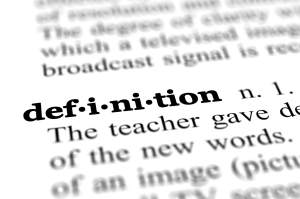 2      Motorisches Lernen im Kindes-
        und Jugendalter
        Variablen und Befunde
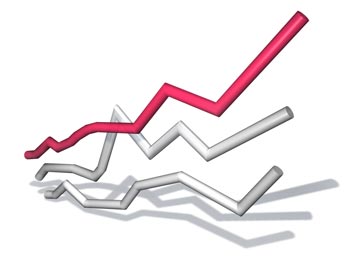 3      Motorisches Lernen im Sport-
        unterricht
        Kompetenzen als Zielgröße?
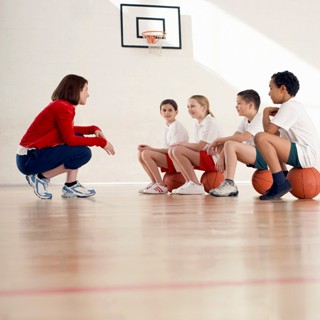 Folie 3 von 30                                                                                                               Prof. Dr. Andreas Bund
[Speaker Notes: Mi presentación contiene los puntos siguientes:

Primero una introducción corta en la que hablo sobre el papel que el aprendizaje observacional con ayuda de video juega en el deporte. La teoría de la „percepción visual“ explica el impacto de un video-modelo en el observador.

Segundo presento un proprio estudio, el método y los resultados preliminares.

La presentación termina con un resumen y la discusión de los resultados.]
Definition: Motorisches Lernen
Motorisches Lernen als „Prozess der zeit-
lich relativ überdauernden und erfahrungs-
abhängigen Veränderung der motorischen
Kompetenz…“ (Müller, 2006, S. 54).
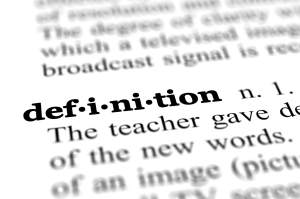  Veränderung der motorischen Leistung
 Lernkurve
Leistung
Übungsversuche
Folie 4 von 30                                                                                                                Prof. Dr. Andreas Bund
[Speaker Notes: Mi presentación contiene los puntos siguientes:

Primero una introducción corta en la que hablo sobre el papel que el aprendizaje observacional con ayuda de video juega en el deporte. La teoría de la „percepción visual“ explica el impacto de un video-modelo en el observador.

Segundo presento un proprio estudio, el método y los resultados preliminares.

La presentación termina con un resumen y la discusión de los resultados.]
Erweitertes Lernparadigma (Daugs, 1992)
Motorisches Lernen als „Prozess der zeit-
lich relativ überdauernden und erfahrungs-
abhängigen Veränderung der motorischen
Kompetenz…“ (Müller, 2006, S. 54).
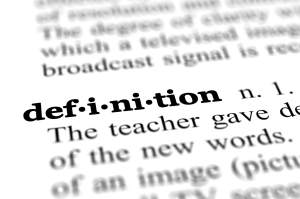 Leistung
kurze Pause
lange Pause
Versuche
Aneignung/
Übung
Behalten/
Retention
Folie 5 von 30                                                                                                                Prof. Dr. Andreas Bund
[Speaker Notes: Mi presentación contiene los puntos siguientes:

Primero una introducción corta en la que hablo sobre el papel que el aprendizaje observacional con ayuda de video juega en el deporte. La teoría de la „percepción visual“ explica el impacto de un video-modelo en el observador.

Segundo presento un proprio estudio, el método y los resultados preliminares.

La presentación termina con un resumen y la discusión de los resultados.]
Definition: Motorische Entwicklung
Motorische Entwicklung „bezieht sich auf
die lebensalterbezogenen Veränderungen
der Steuerungs- und Funktionsprozesse,
die Haltung und Bewegung zugrunde-
liegen" (Singer, 2008, S. 19).
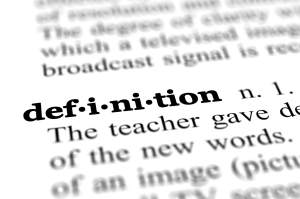 Abgrenzung?
Folie 6 von 30                                                                                                                Prof. Dr. Andreas Bund
[Speaker Notes: Mi presentación contiene los puntos siguientes:

Primero una introducción corta en la que hablo sobre el papel que el aprendizaje observacional con ayuda de video juega en el deporte. La teoría de la „percepción visual“ explica el impacto de un video-modelo en el observador.

Segundo presento un proprio estudio, el método y los resultados preliminares.

La presentación termina con un resumen y la discusión de los resultados.]
Abgrenzung Lernen ↔ Entwicklung
Lernen
Entwicklung
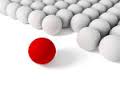 Gegenstand
Fertigkeiten
                  Kompetenzen
Fähigkeiten
Stimuli
primär externe
Stimuli
externe und interne
Stimuli
Verlauf
diskontinuierlich/
schnell
kontinuierlich/langsam
Lebensspanne
kein Bezug zu Lebens-
abschnitten
Bezug zu Lebens-
abschnitten
Qualität und Effizienz der
Lernprozesse hängen vom
Entwicklungsstand ab!
Entwicklungsprozesse schließen
Ergebnisse von Lernvorgängen
ein!
Aber:
Folie 7 von 30                                                                                                                Prof. Dr. Andreas Bund
[Speaker Notes: Mi presentación contiene los puntos siguientes:

Primero una introducción corta en la que hablo sobre el papel que el aprendizaje observacional con ayuda de video juega en el deporte. La teoría de la „percepción visual“ explica el impacto de un video-modelo en el observador.

Segundo presento un proprio estudio, el método y los resultados preliminares.

La presentación termina con un resumen y la discusión de los resultados.]
Verwobenheit Lernen ↔ Entwicklung
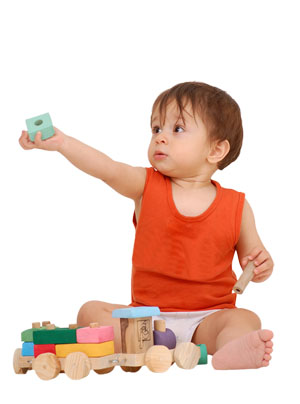 Vereinfachte, schema-tische Darstellung des altersgemäßen Entwick-lungsverlaufs elementa-rer Bewegungen und Fertigkeiten (Balster, 1996; modifiziert nach Roth, 1982)
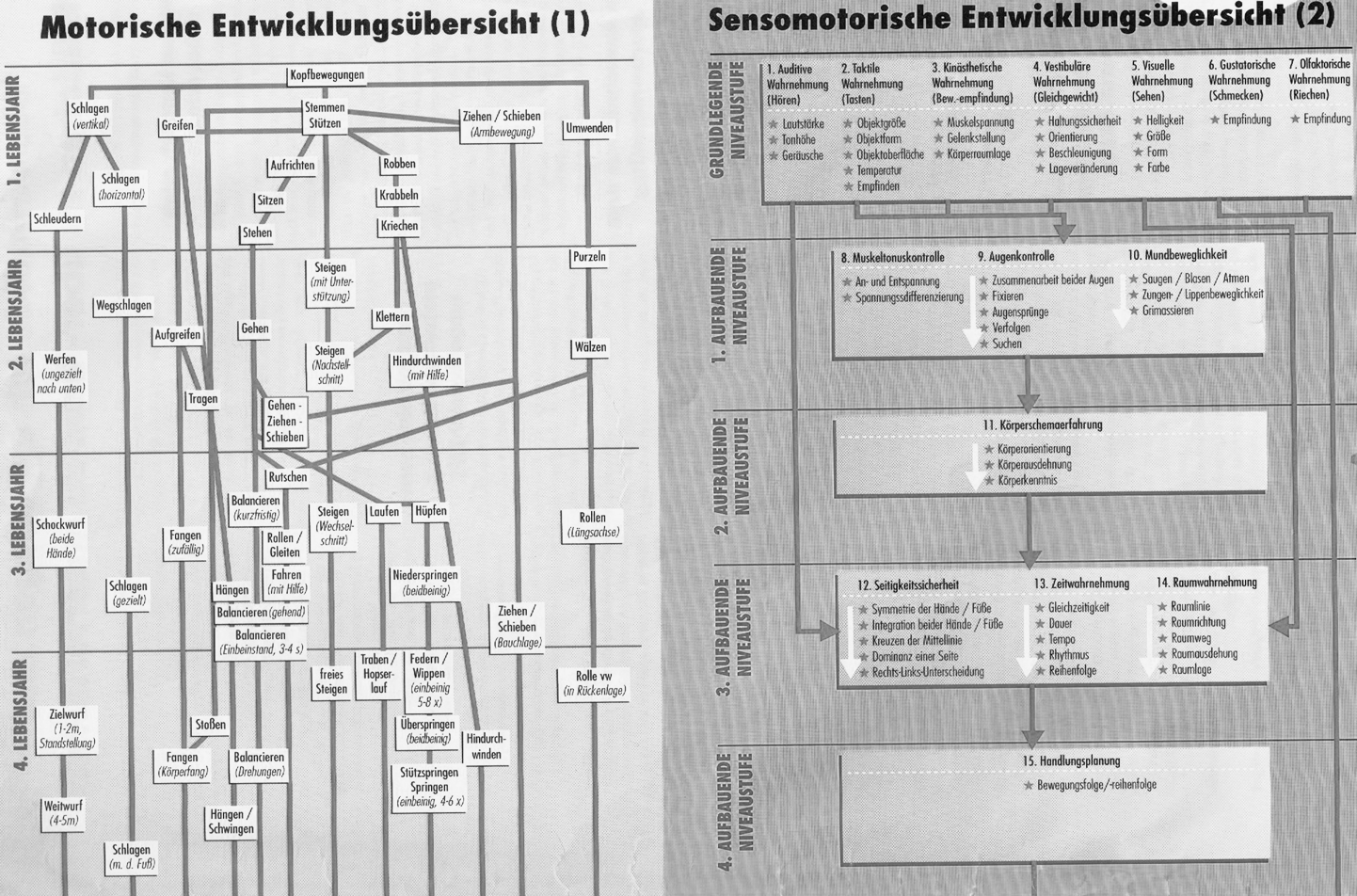 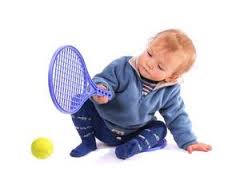 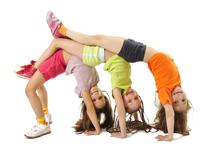 Folie 8 von 30                                                                                                                Prof. Dr. Andreas Bund
[Speaker Notes: Mi presentación contiene los puntos siguientes:

Primero una introducción corta en la que hablo sobre el papel que el aprendizaje observacional con ayuda de video juega en el deporte. La teoría de la „percepción visual“ explica el impacto de un video-modelo en el observador.

Segundo presento un proprio estudio, el método y los resultados preliminares.

La presentación termina con un resumen y la discusión de los resultados.]
Zusammenfassung
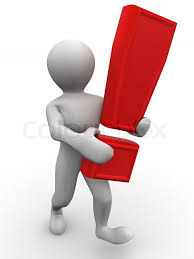 Motorisches Lernen als überdauernde und erfahrungsabhängige Veränderung der Bewegungskompetenz
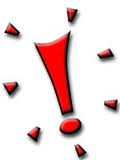 Motorisches Lernen  Leisten: Erwei-tertes Lernparadigma
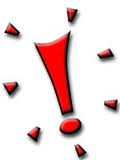 Motorisches Lernen  motorische Ent-wicklung: Theoretisch abgrenzbar, in der Praxis vielfach verwoben
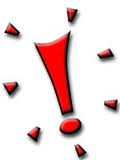 Folie 9 von 30                                                                                                               Prof. Dr. Andreas Bund
[Speaker Notes: Mi presentación contiene los puntos siguientes:

Primero una introducción corta en la que hablo sobre el papel que el aprendizaje observacional con ayuda de video juega en el deporte. La teoría de la „percepción visual“ explica el impacto de un video-modelo en el observador.

Segundo presento un proprio estudio, el método y los resultados preliminares.

La presentación termina con un resumen y la discusión de los resultados.]
Gliederung
1      Definitionen und Abgrenzungen  
        Motorisches Lernen ↔
        Motorische Entwicklung
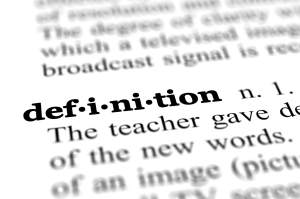 2      Motorisches Lernen im Kindes-
        und Jugendalter
        Variablen und Befunde
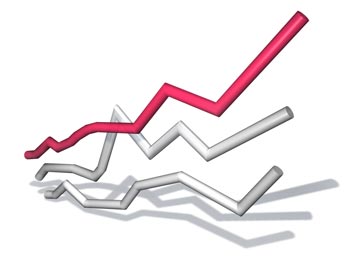 3      Motorisches Lernen im Sport-
        unterricht
        Kompetenzen als Zielgröße?
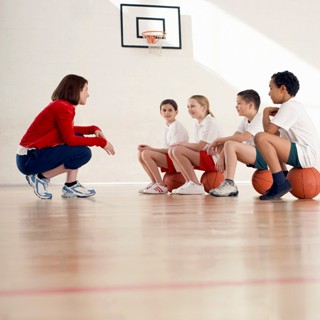 Folie 10 von 30                                                                                                              Prof. Dr. Andreas Bund
[Speaker Notes: Mi presentación contiene los puntos siguientes:

Primero una introducción corta en la que hablo sobre el papel que el aprendizaje observacional con ayuda de video juega en el deporte. La teoría de la „percepción visual“ explica el impacto de un video-modelo en el observador.

Segundo presento un proprio estudio, el método y los resultados preliminares.

La presentación termina con un resumen y la discusión de los resultados.]
Variablen motorischen Lernens
Übungsgestaltung
Umfang, Abfolge, Struktur und Variabilität des Übens, Verhältnis von Üben und Pau-sen, selbst- oder fremdgesteuert, individu-ell oder in Gruppen usw.
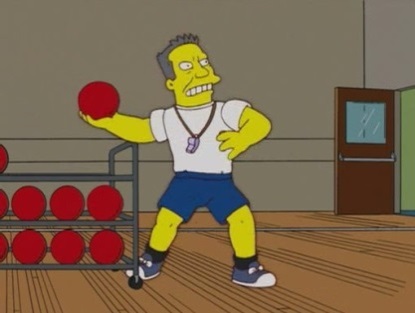 Lehrmethoden
Persönlichkeit
(Rück-) Information
Instruktionen, Feedback, Bewe-gungsdemonstration: Menge, In- halt, zeitl. Platzierung und Dar-bietung von (Rück-) Information
LernerIn/SchülerIn
Kognition, Motivation, Emotionen:
Vorwissen, Können, Lernmotiva-tion, Zielorientierung, Selbstkon-zept, Selbstwirksamkeit usw.
Folie 11 von 30                                                                                                              Prof. Dr. Andreas Bund
[Speaker Notes: Mi presentación contiene los puntos siguientes:

Primero una introducción corta en la que hablo sobre el papel que el aprendizaje observacional con ayuda de video juega en el deporte. La teoría de la „percepción visual“ explica el impacto de un video-modelo en el observador.

Segundo presento un proprio estudio, el método y los resultados preliminares.

La presentación termina con un resumen y la discusión de los resultados.]
Vorbemerkungen zur Auswahl der Studien
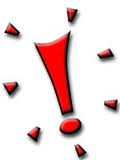 Kinder als TeilnehmerInnen
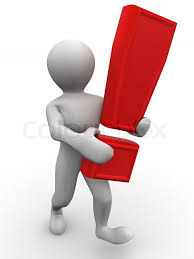 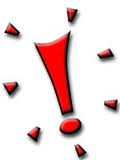 Aktuell (Publikation nach 2000)
Praxisnahe Lernsituation und/oder
     Lernaufgabe
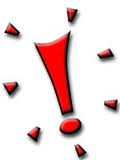 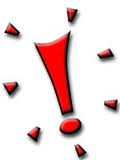 Wenn möglich Metaanalysen
Darstellung erfolgt ergebnisbezogen;
     kaum Methode, keine Theorie
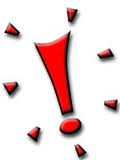 Folie 12 von 30                                                                                                             Prof. Dr. Andreas Bund
[Speaker Notes: Mi presentación contiene los puntos siguientes:

Primero una introducción corta en la que hablo sobre el papel que el aprendizaje observacional con ayuda de video juega en el deporte. La teoría de la „percepción visual“ explica el impacto de un video-modelo en el observador.

Segundo presento un proprio estudio, el método y los resultados preliminares.

La presentación termina con un resumen y la discusión de los resultados.]
Variablen motorischen Lernens
Übungsgestaltung
Umfang, Abfolge, Struktur und Variabilität des Übens, Verhältnis von Üben und Pau-sen, selbst- oder fremdgesteuert, individu-ell oder in Gruppen usw.
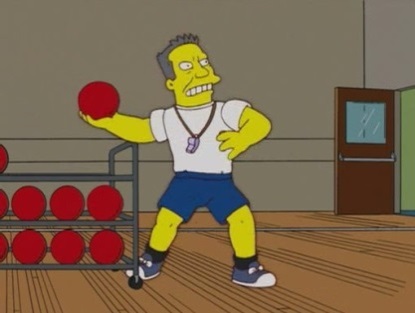 Lehrmethoden
Persönlichkeit
(Rück-) Information
Instruktionen, Feedback, Bewe-gungsdemonstration: Menge, In- halt, zeitl. Platzierung und Dar-bietung von (Rück-) Information
LernerIn/SchülerIn
Kognition, Motivation, Emotionen:
Vorwissen, Können, Lernmotiva-tion, Zielorientierung, Selbstkon-zept, Selbstwirksamkeit usw.
Folie 13 von 30                                                                                                              Prof. Dr. Andreas Bund
[Speaker Notes: Mi presentación contiene los puntos siguientes:

Primero una introducción corta en la que hablo sobre el papel que el aprendizaje observacional con ayuda de video juega en el deporte. La teoría de la „percepción visual“ explica el impacto de un video-modelo en el observador.

Segundo presento un proprio estudio, el método y los resultados preliminares.

La presentación termina con un resumen y la discusión de los resultados.]
Variables Üben 1 (Yan et al., 1995; Meta-Analyse)
Variables vs. konstantes Üben                motorische Lernleistung
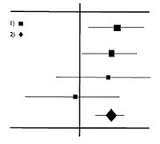 0.20-0.50
schwacher Effekt

0.50-0.80
mittlerer Effekt

> 0.80
starker Effekt
0,80
Aufgabe:
Diverse
Effektstärke
Stichprobe:
9 Studien 
608 Kinder 
3-11 Jahre
0,28
0,20
0,12
Global
3-5 Jahre
6-8 Jahre
9-11 Jahre
Folie 14 von 30                                                                                                              Prof. Dr. Andreas Bund
[Speaker Notes: Mi presentación contiene los puntos siguientes:

Primero una introducción corta en la que hablo sobre el papel que el aprendizaje observacional con ayuda de video juega en el deporte. La teoría de la „percepción visual“ explica el impacto de un video-modelo en el observador.

Segundo presento un proprio estudio, el método y los resultados preliminares.

La presentación termina con un resumen y la discusión de los resultados.]
Variables Üben 1 (Yan et al., 1995; Meta-Analyse)
Variables vs. konstantes Üben                motorische Lernleistung
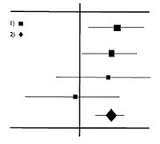 0.20-0.50
schwacher Effekt

0.50-0.80
mittlerer Effekt

> 0.80
starker Effekt
0,80
Aufgabe:
Diverse
Effektstärke
Stichprobe:
9 Studien 
608 Kinder 
3-11 Jahre
0,28
0,20
0,12
Global
3-5 Jahre
6-8 Jahre
9-11 Jahre
Folie 14 von 30                                                                                                              Prof. Dr. Andreas Bund
[Speaker Notes: Mi presentación contiene los puntos siguientes:

Primero una introducción corta en la que hablo sobre el papel que el aprendizaje observacional con ayuda de video juega en el deporte. La teoría de la „percepción visual“ explica el impacto de un video-modelo en el observador.

Segundo presento un proprio estudio, el método y los resultados preliminares.

La presentación termina con un resumen y la discusión de los resultados.]
Kooperatives Üben (Gröben, 2005)
Kooperatives vs. individuelles (MÜR) Üben                motorische Lernleistung, Kohäsion
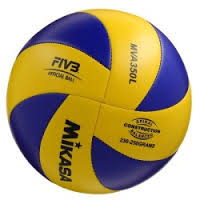 Retentionstest: Technikqualität
Retentionstest: Treffgenauigkeit
**
**
Aufgabe:
Volleyball
(Technik)
*
Trefferscore
Technikscore
Stichprobe:
20 Kinder 
11-13 Jahre
Angriffsschlag lg
Angriffsschlag kg
Angriffsschlag lg
Angriffsschlag kg
Gruppenkohäsion
Literatur:
Prozessvariablen: Bähr (2008)
Didaktische Umsetzung: Bähr (2006)
**
Kohäsionsscore
Hinweis:
6 Übungseinheiten á 60 Minuten über 2 Wochen
Folie 15 von 30                                                                                                              Prof. Dr. Andreas Bund
[Speaker Notes: Mi presentación contiene los puntos siguientes:

Primero una introducción corta en la que hablo sobre el papel que el aprendizaje observacional con ayuda de video juega en el deporte. La teoría de la „percepción visual“ explica el impacto de un video-modelo en el observador.

Segundo presento un proprio estudio, el método y los resultados preliminares.

La presentación termina con un resumen y la discusión de los resultados.]
Sportspiele unterrichten (Tallir et al., 2005)
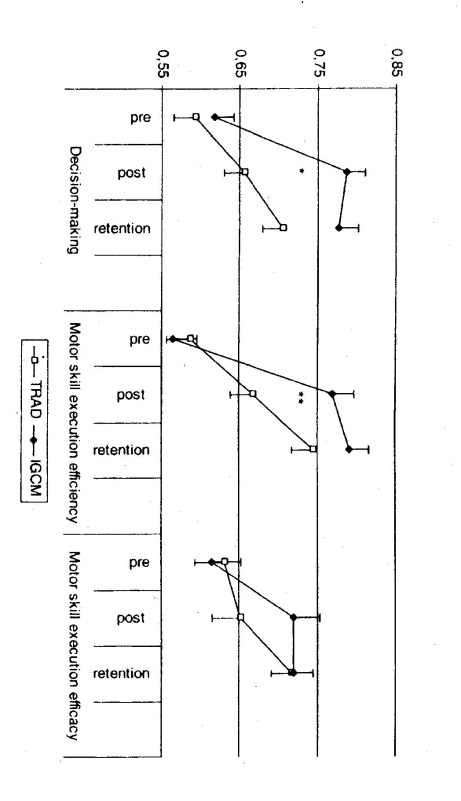 MÜR (Technik-Taktik-Methode) vs. Spiel-
gemäße Methode (TGfU)  Spielleistung
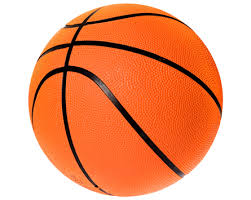 Aufgabe:
Basketball
(Spiel)
**
*
Stichprobe:
97 Kinder 
10-11 Jahre
Hinweis:
12 Übungseinheiten á 60 Minuten über 12 Wochen
Folie 16 von 30                                                                                                              Prof. Dr. Andreas Bund
[Speaker Notes: Mi presentación contiene los puntos siguientes:

Primero una introducción corta en la que hablo sobre el papel que el aprendizaje observacional con ayuda de video juega en el deporte. La teoría de la „percepción visual“ explica el impacto de un video-modelo en el observador.

Segundo presento un proprio estudio, el método y los resultados preliminares.

La presentación termina con un resumen y la discusión de los resultados.]
Variablen motorischen Lernens
Übungsgestaltung
Umfang, Abfolge, Struktur und Variabilität des Übens, Verhältnis von Üben und Pau-sen, selbst- oder fremdgesteuert, individu-ell oder in Gruppen usw.
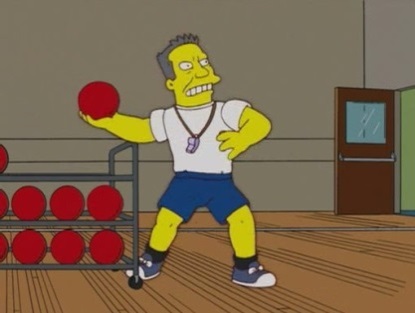 Lehrmethoden
Persönlichkeit
(Rück-) Information
Instruktionen, Feedback, Bewe-gungsdemonstration: Menge, In- halt, zeitl. Platzierung und Dar-bietung von (Rück-) Information
LernerIn/SchülerIn
Kognition, Motivation, Emotionen:
Vorwissen, Können, Lernmotiva-tion, Zielorientierung, Selbstkon-zept, Selbstwirksamkeit usw.
Folie 17 von 30                                                                                                              Prof. Dr. Andreas Bund
[Speaker Notes: Mi presentación contiene los puntos siguientes:

Primero una introducción corta en la que hablo sobre el papel que el aprendizaje observacional con ayuda de video juega en el deporte. La teoría de la „percepción visual“ explica el impacto de un video-modelo en el observador.

Segundo presento un proprio estudio, el método y los resultados preliminares.

La presentación termina con un resumen y la discusión de los resultados.]
Instruktion und Aufmerksamkeitsfokus (Emanuel et al., 2014)
Externaler vs. internaler Aufmerksamkeits- fokus  motorische Lernleistung
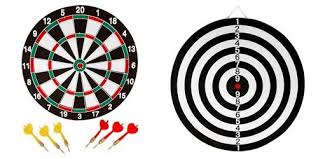 Aufgabe:
Dartwurf
Stichprobe:
32 Erwachsene
34 Kinder 
8-9 Jahre
Mean Radial Error (RME)
AN 1
AN 2
AN 3
AN 4
AN 5
RET
AN 1
AN 2
AN 3
AN 4
RET
Folie 18 von 30                                                                                                              Prof. Dr. Andreas Bund
[Speaker Notes: Mi presentación contiene los puntos siguientes:

Primero una introducción corta en la que hablo sobre el papel que el aprendizaje observacional con ayuda de video juega en el deporte. La teoría de la „percepción visual“ explica el impacto de un video-modelo en el observador.

Segundo presento un proprio estudio, el método y los resultados preliminares.

La presentación termina con un resumen y la discusión de los resultados.]
Instruktion und Aufmerksamkeitsfokus (Emanuel et al., 2014)
Externaler vs. internaler Aufmerksamkeits- fokus  motorische Lernleistung
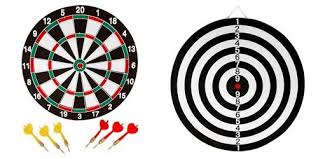 Aufgabe:
Dartwurf
Stichprobe:
32 Erwachsene
34 Kinder 
8-9 Jahre
Mean Radial Error (RME)
Mean Radial Error (RME)
AN 1
AN 2
AN 3
AN 4
AN 5
RET
AN 1
AN 2
AN 3
AN 4
RET
Folie 18 von 30                                                                                                              Prof. Dr. Andreas Bund
[Speaker Notes: Mi presentación contiene los puntos siguientes:

Primero una introducción corta en la que hablo sobre el papel que el aprendizaje observacional con ayuda de video juega en el deporte. La teoría de la „percepción visual“ explica el impacto de un video-modelo en el observador.

Segundo presento un proprio estudio, el método y los resultados preliminares.

La presentación termina con un resumen y la discusión de los resultados.]
Feedbackfrequenz (Sullivan et al., 2008)
Vollständige vs. reduzierte Feedback-frequenz  motorische Lernleistung
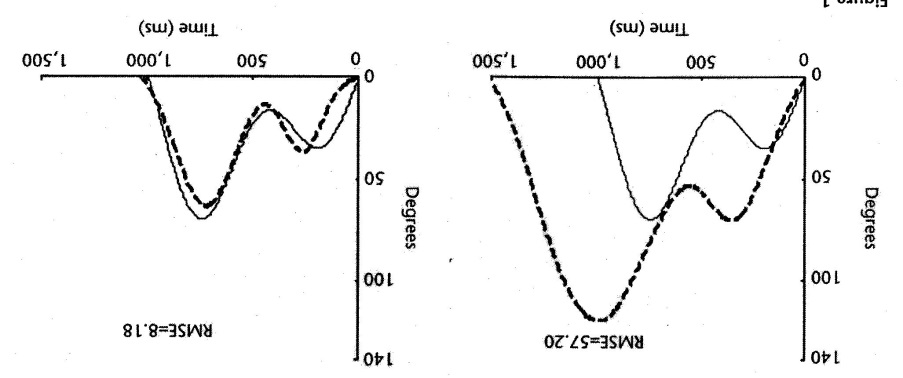 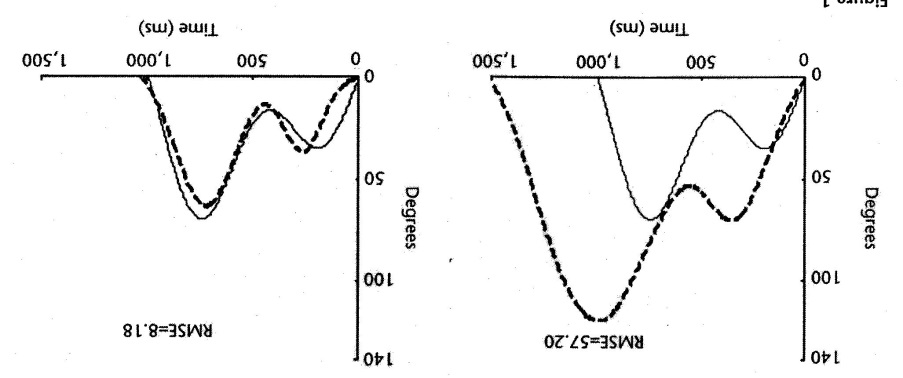 Aufgabe:
Unterarmexten-
sion/-flexion
Root Mean Square Error (RMSE)
Stichprobe:
20 Erwachsene
20 Kinder 
8-14 Jahre
AN 1
AN 2
AN 3
AN 4
RET
Folie 19 von 30                                                                                                              Prof. Dr. Andreas Bund
[Speaker Notes: Mi presentación contiene los puntos siguientes:

Primero una introducción corta en la que hablo sobre el papel que el aprendizaje observacional con ayuda de video juega en el deporte. La teoría de la „percepción visual“ explica el impacto de un video-modelo en el observador.

Segundo presento un proprio estudio, el método y los resultados preliminares.

La presentación termina con un resumen y la discusión de los resultados.]
Feedbackfrequenz (Sullivan et al., 2008)
Vollständige vs. reduzierte Feedback-frequenz  motorische Lernleistung
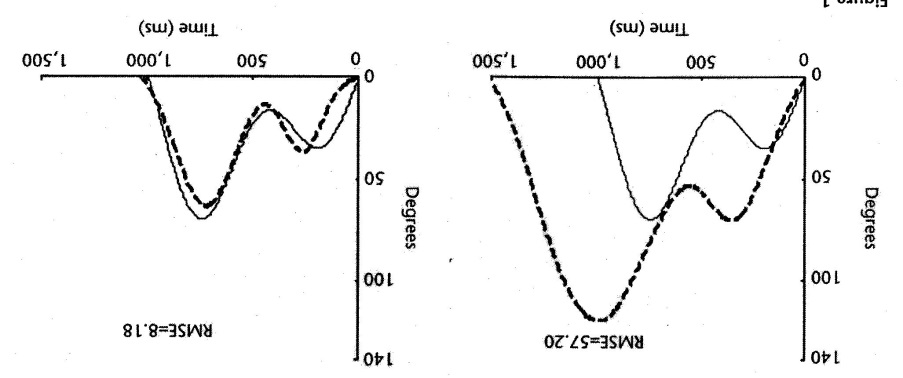 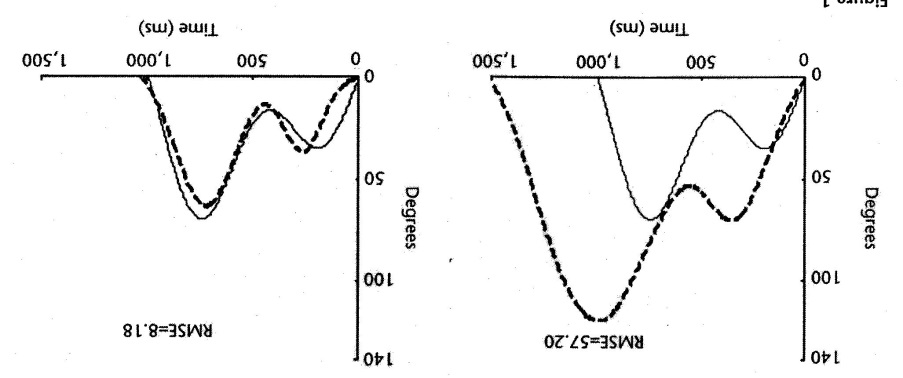 Aufgabe:
Unterarmexten-
sion/-flexion
Root Mean Square Error (RMSE)
Stichprobe:
20 Erwachsene
20 Kinder 
8-14 Jahre
AN 1
AN 2
AN 3
AN 4
RET
Folie 19 von 30                                                                                                              Prof. Dr. Andreas Bund
[Speaker Notes: Mi presentación contiene los puntos siguientes:

Primero una introducción corta en la que hablo sobre el papel que el aprendizaje observacional con ayuda de video juega en el deporte. La teoría de la „percepción visual“ explica el impacto de un video-modelo en el observador.

Segundo presento un proprio estudio, el método y los resultados preliminares.

La presentación termina con un resumen y la discusión de los resultados.]
Selbstgewählte Feedbackfrequenz (Chiviakowsky et al., 2008)
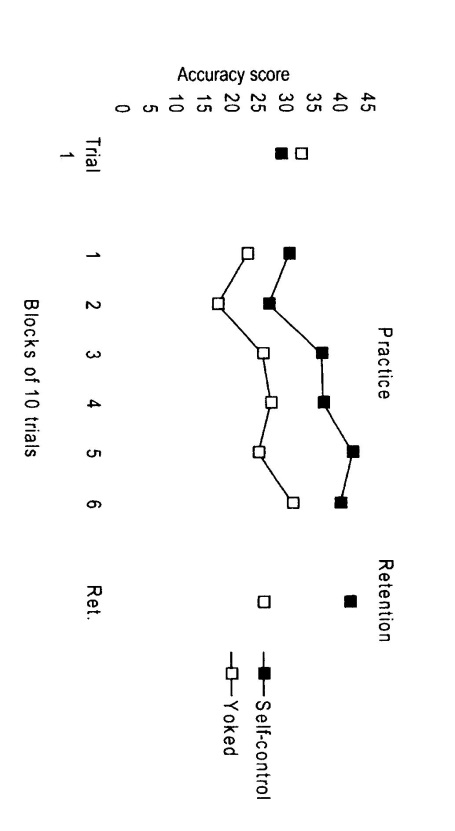 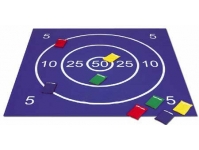 Selbst- vs. fremdgewählte Feedback-frequenz  motorische Lernleistung
Aufgabe:
Zielwurf blind
Stichprobe:
26 Kinder 
10 Jahre
(*)
*
Hinweise:
Feedback wurde v.a. nach guten Versuchen gewählt! 
Mittlere selbstgewählte Feedbackfrequenz: 28%
Folie 20 von 30                                                                                                              Prof. Dr. Andreas Bund
[Speaker Notes: Mi presentación contiene los puntos siguientes:

Primero una introducción corta en la que hablo sobre el papel que el aprendizaje observacional con ayuda de video juega en el deporte. La teoría de la „percepción visual“ explica el impacto de un video-modelo en el observador.

Segundo presento un proprio estudio, el método y los resultados preliminares.

La presentación termina con un resumen y la discusión de los resultados.]
Selbstgewählte Feedbackfrequenz (Chiviakowsky et al., 2008)
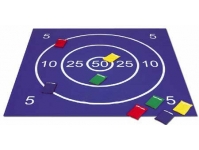 Hohe vs. niedrige selbstgewählte Feed- backfrequenz  motorische Lernleistung
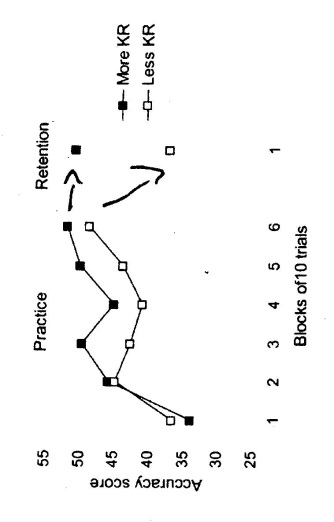 Aufgabe:
Zielwurf blind
 40%
 8%
Stichprobe:
60 Kinder 
10 Jahre
*
Folie 21 von 30                                                                                                              Prof. Dr. Andreas Bund
[Speaker Notes: Mi presentación contiene los puntos siguientes:

Primero una introducción corta en la que hablo sobre el papel que el aprendizaje observacional con ayuda de video juega en el deporte. La teoría de la „percepción visual“ explica el impacto de un video-modelo en el observador.

Segundo presento un proprio estudio, el método y los resultados preliminares.

La presentación termina con un resumen y la discusión de los resultados.]
Videofeedback (Zetou et al. 2008)
Videofeedback vs. verbales Feedback 
 motorische Lernleistung
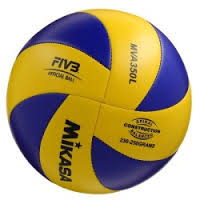 Aufgabe:
Volleyball
(Techniken)
Angabe
Zuspiel (Pritschen)
Technikscore Angabe
Technikscore Zuspiel
Stichprobe:
32 Kinder 
12 Jahre
**
**
**
**
Prätest
Posttest
Retention
Prätest
Posttest
Retention
Hinweis:
16 Übungseinheiten á 60 Minuten über 8 Wochen
Folie 22 von 30                                                                                                              Prof. Dr. Andreas Bund
[Speaker Notes: Mi presentación contiene los puntos siguientes:

Primero una introducción corta en la que hablo sobre el papel que el aprendizaje observacional con ayuda de video juega en el deporte. La teoría de la „percepción visual“ explica el impacto de un video-modelo en el observador.

Segundo presento un proprio estudio, el método y los resultados preliminares.

La presentación termina con un resumen y la discusión de los resultados.]
Variablen motorischen Lernens
Übungsgestaltung
Umfang, Abfolge, Struktur und Variabilität des Übens, Verhältnis von Üben und Pau-sen, selbst- oder fremdgesteuert , individu-ell oder in Gruppen usw.
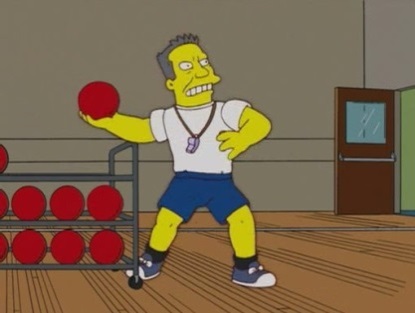 Lehrmethoden
Persönlichkeit
(Rück-) Information
Instruktionen, Feedback, Bewe-gungsdemonstration: Menge, In- halt, zeitl. Platzierung und Dar-bietung von (Rück-) Information
LernerIn/SchülerIn
Kognition, Motivation, Emotionen:
Vorwissen, Können, Lernmotiva-tion, Zielorientierung, Selbstkon-zept, Selbstwirksamkeit usw.
Folie 23 von 30                                                                                                              Prof. Dr. Andreas Bund
[Speaker Notes: Mi presentación contiene los puntos siguientes:

Primero una introducción corta en la que hablo sobre el papel que el aprendizaje observacional con ayuda de video juega en el deporte. La teoría de la „percepción visual“ explica el impacto de un video-modelo en el observador.

Segundo presento un proprio estudio, el método y los resultados preliminares.

La presentación termina con un resumen y la discusión de los resultados.]
Bewegungsdemonstration (Ashford et al., 2007; Meta-Analyse)
Bewegungsdemonstration + Übung vs. Übung  motorische Lernleistung
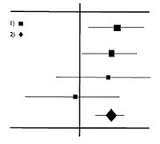 0.20-0.50
schwacher Effekt

0.50-0.80
mittlerer Effekt

> 0.80
starker Effekt
0,80
Aufgabe:
Diverse
0,77
Effektstärke
Stichprobe:
9 Studien 
608 Kinder 
3-11 Jahre
0,48
0,24
0,17
0,02
Bew.-
ablauf
Bew.-
ergebnis
Bew.-
ablauf
Bew.-
ergebnis
Bew.-
ablauf
Bew.-
ergebnis
Global
Erwachsene
Kinder
Folie 24 von 30                                                                                                              Prof. Dr. Andreas Bund
[Speaker Notes: Mi presentación contiene los puntos siguientes:

Primero una introducción corta en la que hablo sobre el papel que el aprendizaje observacional con ayuda de video juega en el deporte. La teoría de la „percepción visual“ explica el impacto de un video-modelo en el observador.

Segundo presento un proprio estudio, el método y los resultados preliminares.

La presentación termina con un resumen y la discusión de los resultados.]
Bewegungsdemonstration (Ashford et al., 2007; Meta-Analyse)
Bewegungsdemonstration + Übung vs. Übung  motorische Lernleistung
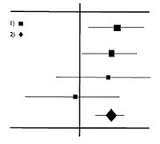 0.20-0.50
schwacher Effekt

0.50-0.80
mittlerer Effekt

> 0.80
starker Effekt
0,80
Aufgabe:
Diverse
0,77
Effektstärke
Stichprobe:
9 Studien 
608 Kinder 
3-11 Jahre
0,48
0,24
0,17
0,02
Bew.-
ablauf
Bew.-
ergebnis
Bew.-
ablauf
Bew.-
ergebnis
Bew.-
ablauf
Bew.-
ergebnis
Global
Erwachsene
Kinder
Folie 25 von 30                                                                                                              Prof. Dr. Andreas Bund
[Speaker Notes: Mi presentación contiene los puntos siguientes:

Primero una introducción corta en la que hablo sobre el papel que el aprendizaje observacional con ayuda de video juega en el deporte. La teoría de la „percepción visual“ explica el impacto de un video-modelo en el observador.

Segundo presento un proprio estudio, el método y los resultados preliminares.

La presentación termina con un resumen y la discusión de los resultados.]
Zusammenfassung
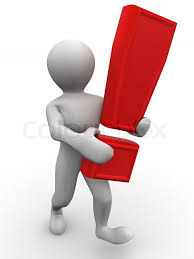 Üben: 
Variabel und in Kleingruppen
Spiele spielgemäß üben
(Rück-)Information: 
Hohe Feedbackfrequenzen
Selbstwahl zulassen
Videofeedback und Bewegungs-demonstrationen verwenden
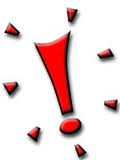 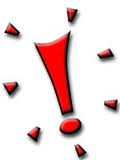 Folie 26 von 30                                                                                                              Prof. Dr. Andreas Bund
[Speaker Notes: Mi presentación contiene los puntos siguientes:

Primero una introducción corta en la que hablo sobre el papel que el aprendizaje observacional con ayuda de video juega en el deporte. La teoría de la „percepción visual“ explica el impacto de un video-modelo en el observador.

Segundo presento un proprio estudio, el método y los resultados preliminares.

La presentación termina con un resumen y la discusión de los resultados.]
Gliederung
1      Definitionen und Abgrenzungen  
        Motorisches Lernen ↔
        Motorische Entwicklung
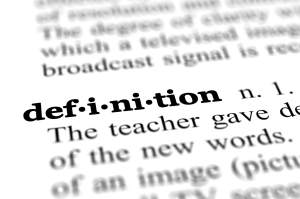 2      Motorisches Lernen im Kindes-
        und Jugendalter
        Variablen und Befunde
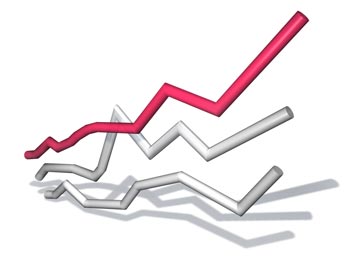 3      Motorisches Lernen im Sport-
        unterricht
        Kompetenzen als Zielgröße?
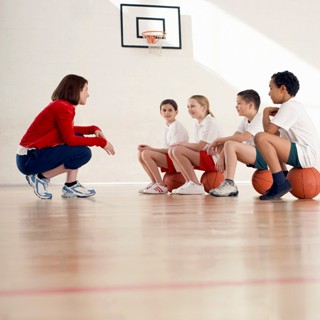 Folie 27 von 30                                                                                                              Prof. Dr. Andreas Bund
[Speaker Notes: Mi presentación contiene los puntos siguientes:

Primero una introducción corta en la que hablo sobre el papel que el aprendizaje observacional con ayuda de video juega en el deporte. La teoría de la „percepción visual“ explica el impacto de un video-modelo en el observador.

Segundo presento un proprio estudio, el método y los resultados preliminares.

La presentación termina con un resumen y la discusión de los resultados.]
Randbedingungen des Sportunterrichts
45/90-Minuten Zeittakt
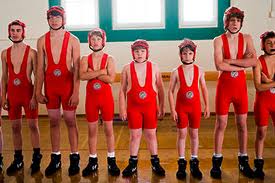 Mangelnde materielle und technische
     Voraussetzungen
Interaktion mit 25-30 SchülerInnen
Einteilung nach kalendar. Alter bei
     großer Heterogenität
Vorgaben durch Sportlehrpläne
Kompetenzorientierung
Folie 28 von 30                                                                                                              Prof. Dr. Andreas Bund
[Speaker Notes: Mi presentación contiene los puntos siguientes:

Primero una introducción corta en la que hablo sobre el papel que el aprendizaje observacional con ayuda de video juega en el deporte. La teoría de la „percepción visual“ explica el impacto de un video-modelo en el observador.

Segundo presento un proprio estudio, el método y los resultados preliminares.

La presentación termina con un resumen y la discusión de los resultados.]
Kompetenzorientierung im Sportunterricht
Beispiel: Die SuS können technische und taktische Handlungsmuster
in verschiedenen Sportspielen anwenden. Sie kennen die Regeln, 
können selbstständig und fair spielen und Emotionen reflektieren.
Lehrplan 21, Bewegung und Sport, 2013, S. 23).
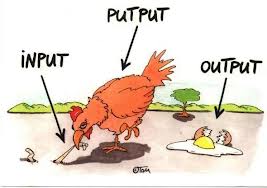 Steuerung des Unterrichts weniger 
     über die Inhalte (Input) als über die  
     Kompetenzerwartungen (Output)
Planung des Lernprozesses „vom Output/Ende her“; Lernergebnisse sollen in Anforderungssituationen sichtbar werden in Form von Kön-   nen, Wissen und Einstellungen
Kompetenzorientierte Lehrpläne verlangen einen kompetenzorien-    tierten Unterricht
Folie 29 von 30                                                                                                              Prof. Dr. Andreas Bund
[Speaker Notes: Mi presentación contiene los puntos siguientes:

Primero una introducción corta en la que hablo sobre el papel que el aprendizaje observacional con ayuda de video juega en el deporte. La teoría de la „percepción visual“ explica el impacto de un video-modelo en el observador.

Segundo presento un proprio estudio, el método y los resultados preliminares.

La presentación termina con un resumen y la discusión de los resultados.]
Konsequenz: Von Übungen zu Aufgaben
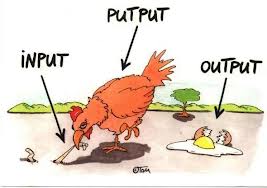 Aufgabenstellung im Sportunterricht rückt in den Vordergrund
Aufgaben im Sportunterricht sollen
     - die SuS kognitiv aktivieren
     - differenzierte Anforderungen
        ermöglichen
     - einen Lebensweltbezug haben
     - die soziale Interaktion der SuS
       unterstützen
     - die Selbstständigkeit der SuS fördern
Folie 30 von 30                                                                                                              Prof. Dr. Andreas Bund
[Speaker Notes: Mi presentación contiene los puntos siguientes:

Primero una introducción corta en la que hablo sobre el papel que el aprendizaje observacional con ayuda de video juega en el deporte. La teoría de la „percepción visual“ explica el impacto de un video-modelo en el observador.

Segundo presento un proprio estudio, el método y los resultados preliminares.

La presentación termina con un resumen y la discusión de los resultados.]
Vielen Dank!
Vielen Dank für Ihre
Aufmerksamkeit!
Haben Sie Interesse an dieser Vortrag?
Die Folien sind auf OrbiLU verfügbar.
Bitte googlen Sie „OrbiLu Andreas Bund“
Prof. Dr. Andreas Bund
Selbstgesteuertes Videofeedback 1 (Ste-Marie et al., 2013)
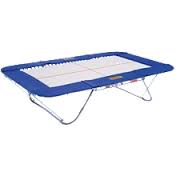 Selbst- vs. fremdgesteuertes Videofeed-back  Lernleistung, Selbstwirksamkeit,
intrinsische Lernmotivation
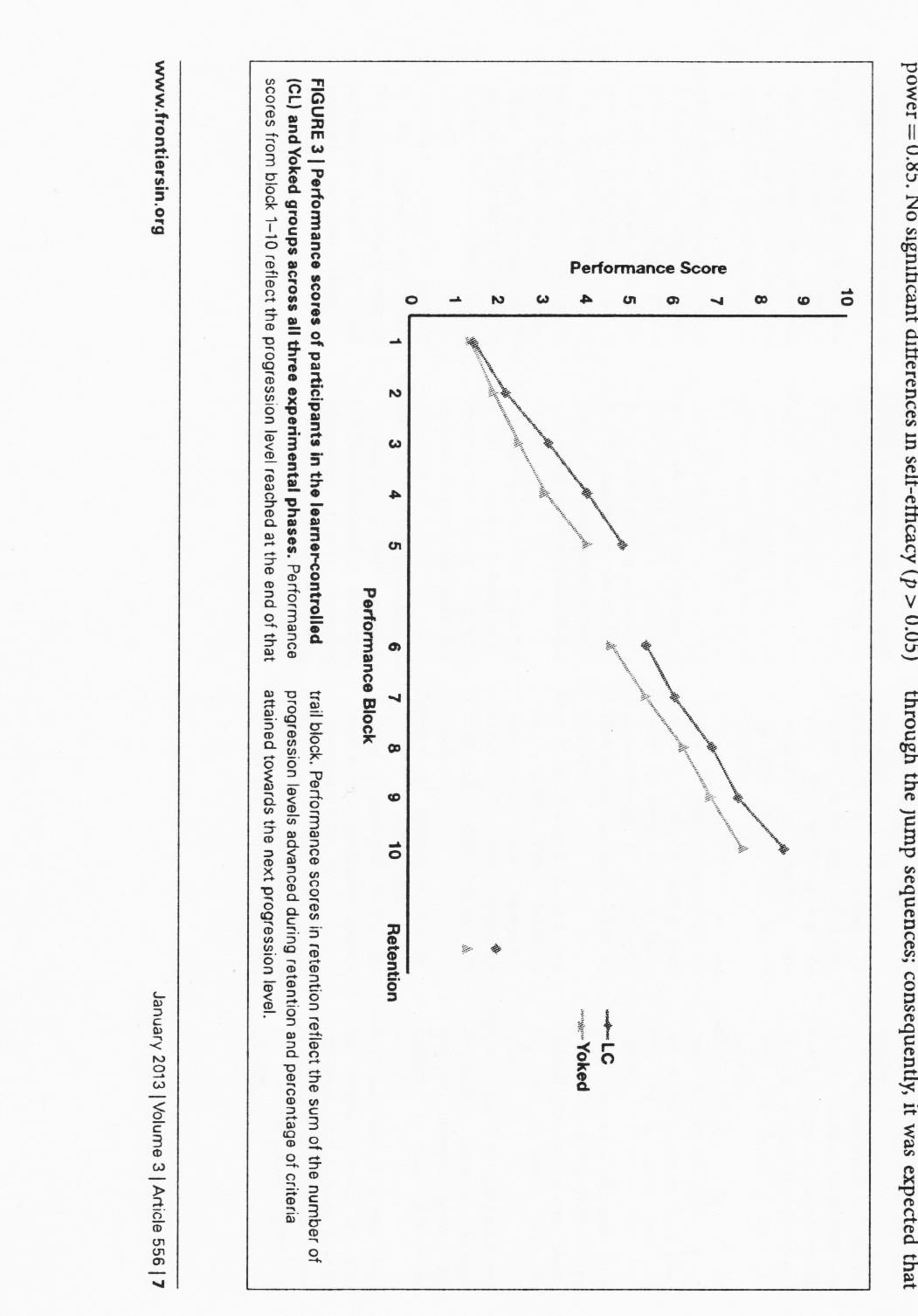 Stichprobe:
N = 60 Kinder 
M = 11.2 Jahre
*
Folie 3 von 20                                                                                                                Prof. Dr. Andreas Bund
[Speaker Notes: Mi presentación contiene los puntos siguientes:

Primero una introducción corta en la que hablo sobre el papel que el aprendizaje observacional con ayuda de video juega en el deporte. La teoría de la „percepción visual“ explica el impacto de un video-modelo en el observador.

Segundo presento un proprio estudio, el método y los resultados preliminares.

La presentación termina con un resumen y la discusión de los resultados.]
Selbstgesteuertes Videofeedback 2 (Ste-Marie et al., 2013)
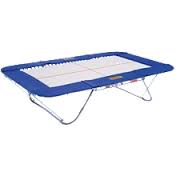 Selbst- vs. fremdgesteuertes Videofeed-back  Lernleistung, Selbstwirksamkeit,
intrinsische Lernmotivation
Stichprobe:
N = 60 Kinder 
M = 11.2 Jahre
*
Selbstwirksamkeit
Lernmotivation
Folie 3 von 20                                                                                                                Prof. Dr. Andreas Bund
[Speaker Notes: Mi presentación contiene los puntos siguientes:

Primero una introducción corta en la que hablo sobre el papel que el aprendizaje observacional con ayuda de video juega en el deporte. La teoría de la „percepción visual“ explica el impacto de un video-modelo en el observador.

Segundo presento un proprio estudio, el método y los resultados preliminares.

La presentación termina con un resumen y la discusión de los resultados.]